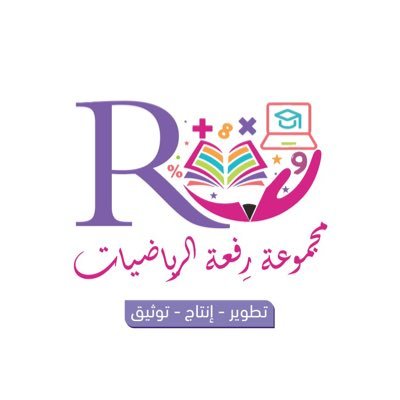 9 - 6
مقارنة الأعداد
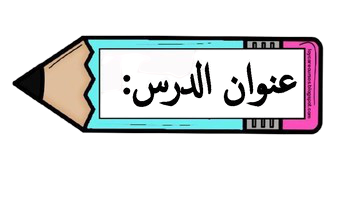 أ.أحـمـد الأحـمـدي  @ahmad9963
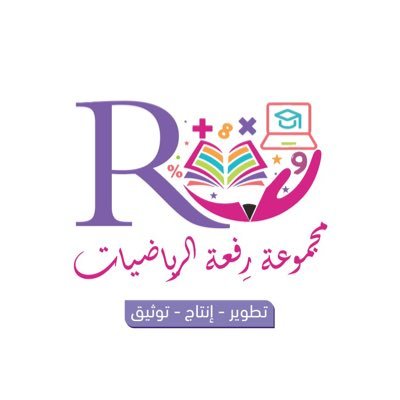 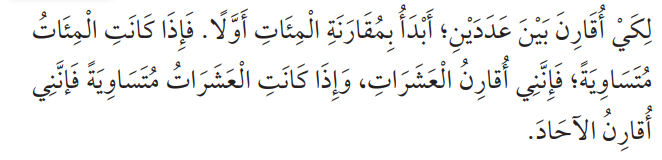 فكرة الدرس

أقارن بين عددين باستعمال الإشارات
( <  ، >  ، = )
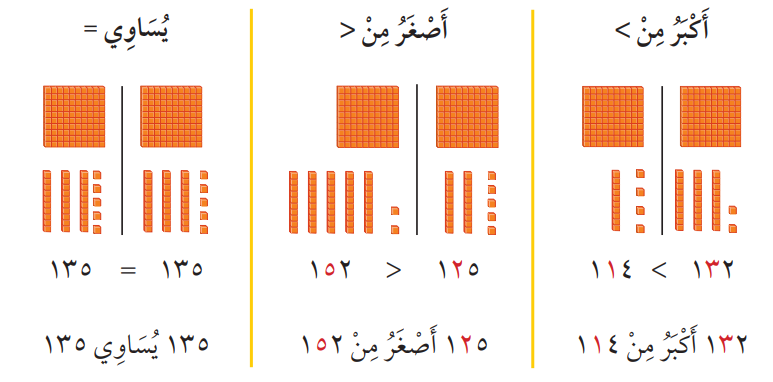 أ.أحـمـد الأحـمـدي  @ahmad9963
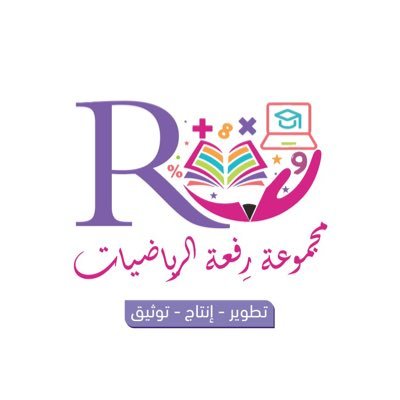 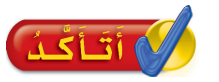 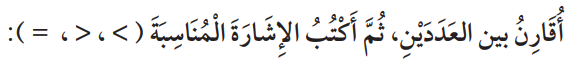 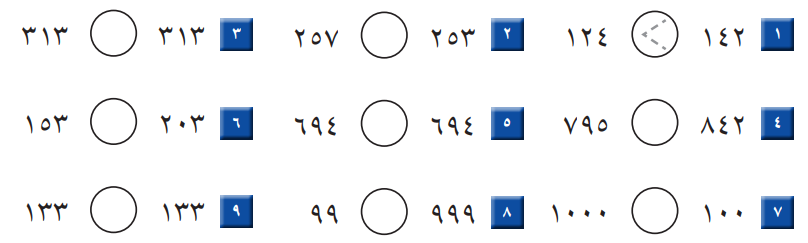 أ.أحـمـد الأحـمـدي  @ahmad9963
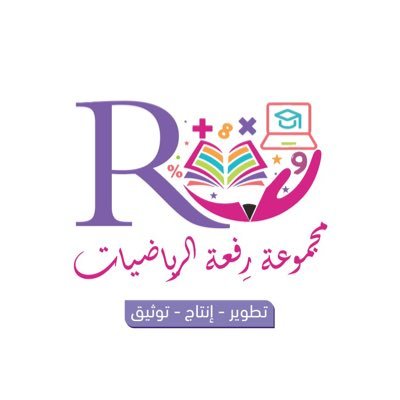 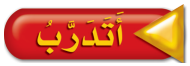 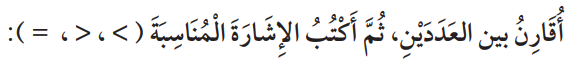 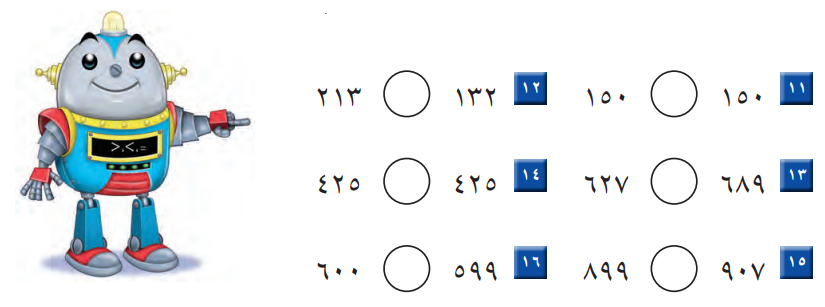 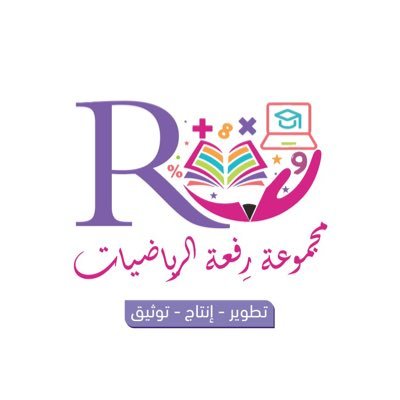 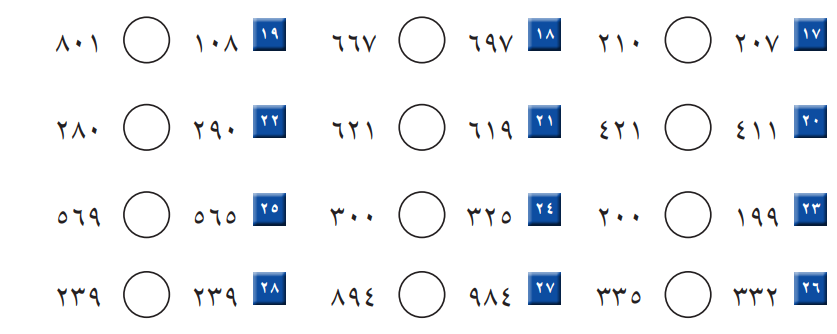 أ.أحـمـد الأحـمـدي  @ahmad9963
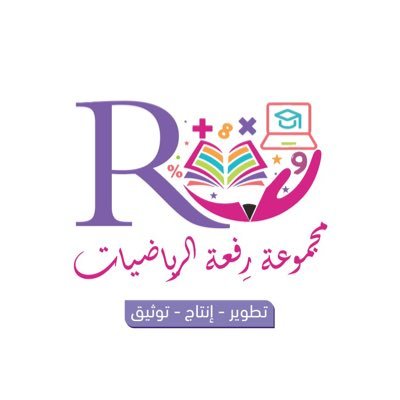 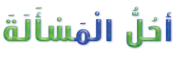 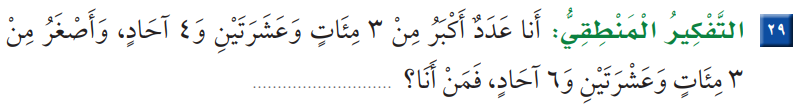 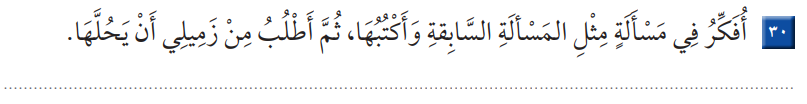 أ.أحـمـد الأحـمـدي  @ahmad9963